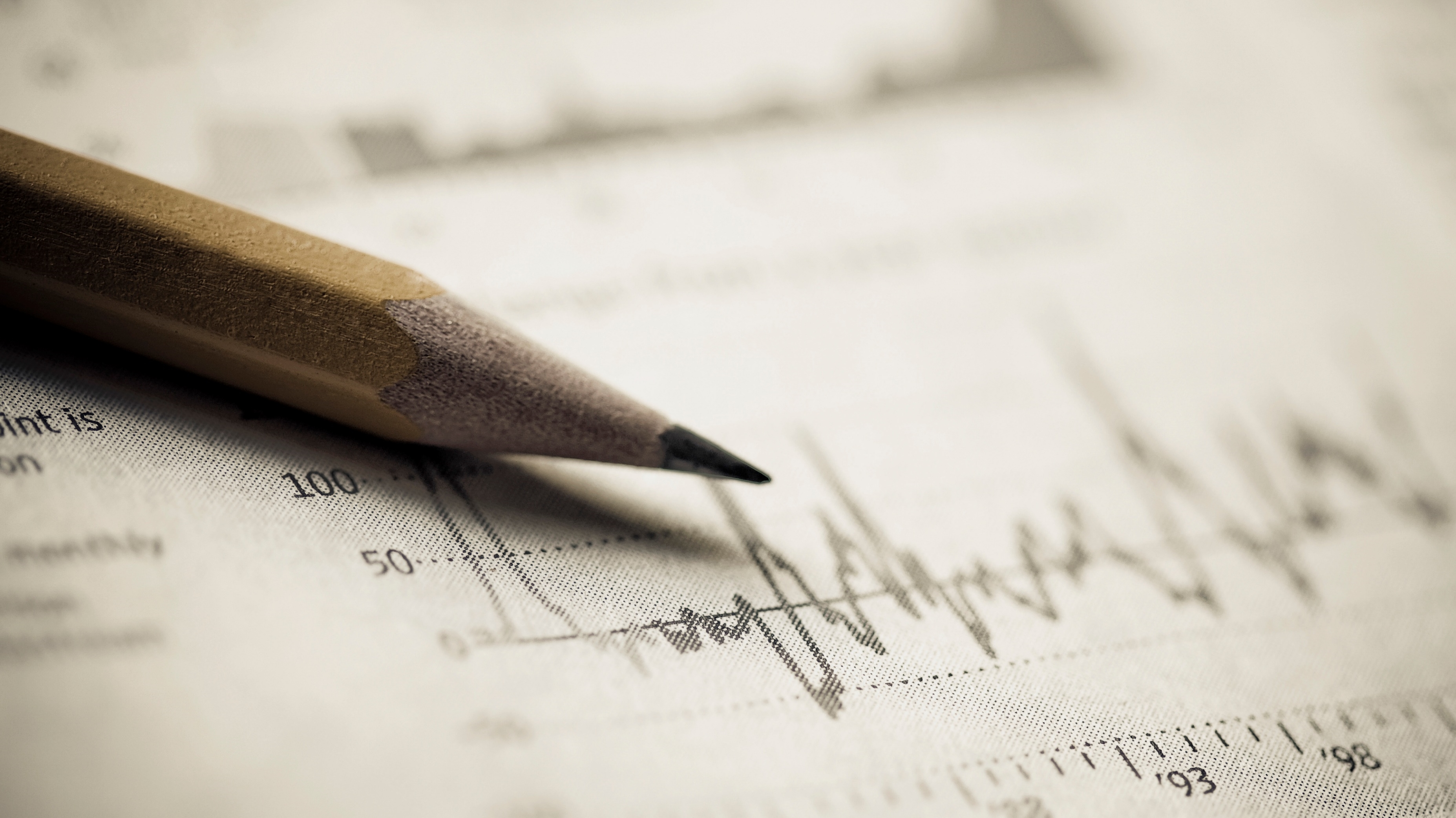 Convolutional Neural Networks
gates
NOTICE  - Many images in these slides are borrowed from several sites
References: https://www.youtube.com/watch?v=Lakz2MoHy6o
Images are Numbers
Kernels Can Detect Features
Example of Features of a “9”
Kernels for “9” Features
Kernel – Slide and Sum/Avg
The “1” here Shows a Feature
Kernels can detect “eyes”
Multiple Kernels in a Conv. Layer
A Possible Conv NN
Definitions: Convolution vs Cross-Correlation
Convolution and Cross-Correlation
Convolution and Cross-Correlation
Convolution and Cross-Correlation
Output size
Here – the input I is “9”
The Kernel K is 4

So the output Y  (which we call y_hat)
is  9 – (4 + 1) = 4
This was Cross-Correlation (not convolution!)
Here – this operation of multiplying each value of the input matrix (in the window) by each corresponding (adjacent value) in the kernel is actually called cross-correlation

In Python, the numpy “*” will do this.
For Convolution – we must first Rotate 180 degrees
Example of a Matrix that Rotates Matrices
Relationship Between Cross-Correlation and Convolution
Cross-correlation and convolution are both operations applied to images. Cross-correlation means sliding a kernel (filter) across an image. Convolution means sliding a flipped kernel across an image.
Operators
Methods for Performing CC – “Valid” Method
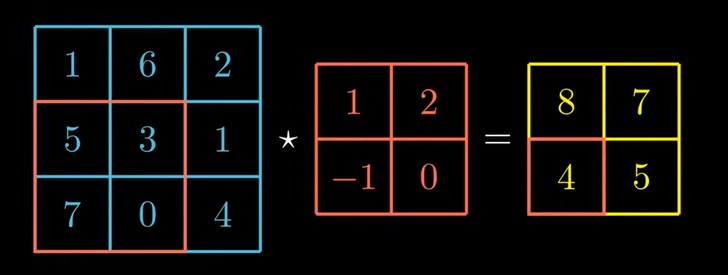 Methods for Performing CC – “Full” Method
Methods for Performing CC - Full
Methods for Performing CC - Full
Methods for Performing CC - Full
Image Depth
1) Let’s first think about images.
2) If an image is b & w, it may have a “depth” of one pixel. 
3) If an image is RGB, it will have a “depth” of three pixels...

What does this mean?
How does this affect CNNs and image classification?
Image Classification
What is Image Classification?
Image classification is the process of segmenting images into different categories based on their features. 
A feature could be the edges in an image, the pixel intensity, the change in pixel values, and many more.
An image consists of the smallest indivisible segments called pixels. 
Every pixel has a strength often known as the pixel intensity.
Digital images usually comes with three color channels - Red-Green-Blue (RGB) 
Why RGB?  - Because it has been seen that a combination of these three can produce all possible color pallets.
B & W
RGB Color
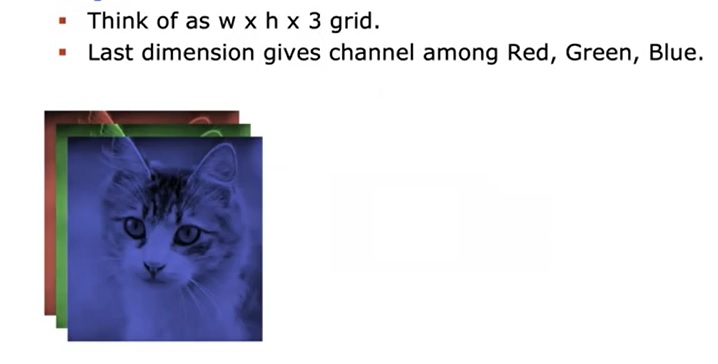 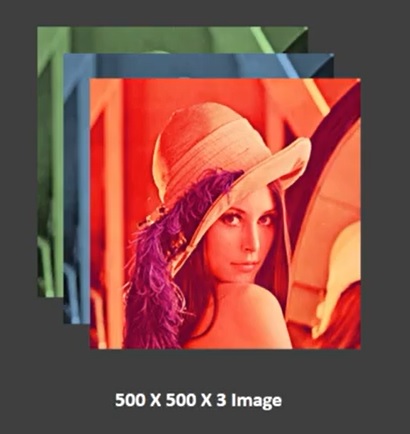 A Convolutional Layer
A Convolutional Layer – cont.
A Convolutional Layer – cont.
Same for Second Kernel
Simplified Notation for the Math
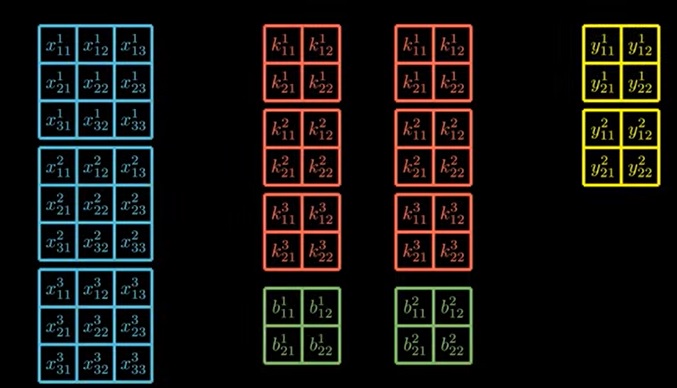 Combinations
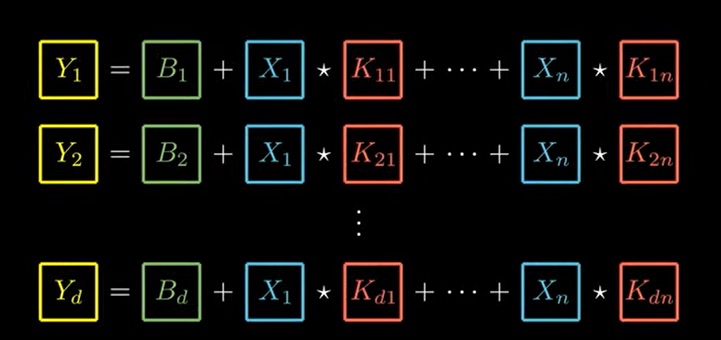 Each kernel-set + bias  output
Depth of kernel-set = depth input
Num outputs = num kernel-sets
Combinations Equation
Note – while this looks very similar to the non-convolutional layers – the K and X, etc. are MATRICES (not scalars)

Also, the stars are not multiplication – but rather are cross-correlation.
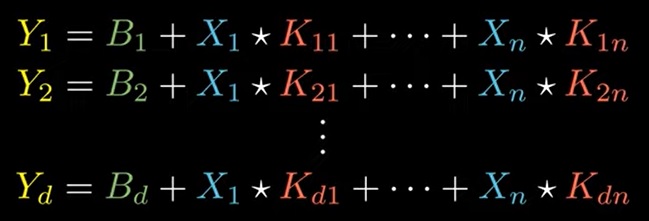 Here – the    . | *  pretend symbol means that we perform cross-correlation between the matrices and sum up the values as shown on the previous slides.
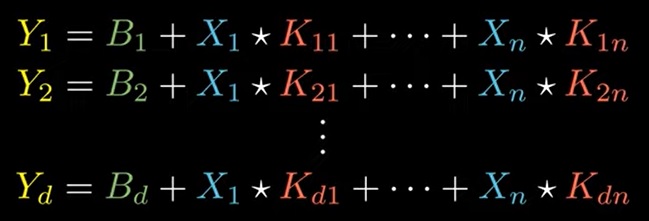 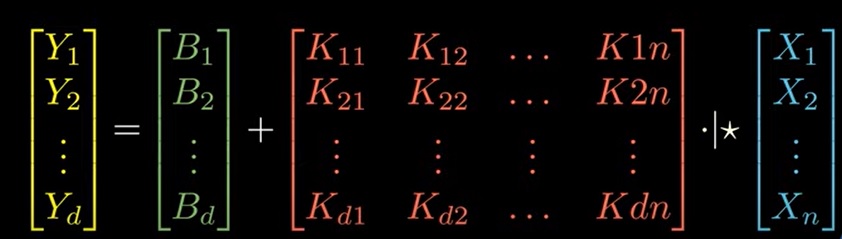 1) This formula looks exactly like  our linear combination formula for “normal FF networks” (called a Dense Layer). 

2) However – these are MATRECIES OF MATRICES here and the operation is cross-correlation.

3) However, if we assume that our input “matrices” are 1 by 1, then this reduces to the  equation of the “Dense” layer. 

4) Cross-correlation between two 1 by 1  matrices is actually the 1d matrix containing the product of the elements – so a simple dot product. 

The Convolutional layer is actually a generalization of the Dense layer.
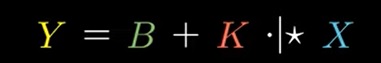 The Math – Gradients for Convolution
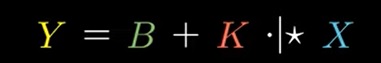 Let E be the Error (or Loss) function. 
We want the derivative of E with respect to a given predicted output Yi. 
In other words – how would changing Yi affect the Error?

To solve this – we need to consider what Y is made up of. 
Y (the predicted output –( we call this y_hat)  - is affected by:
 -  the biases (B) and 
 - the Kernels (K) and
 - the inputs (X)
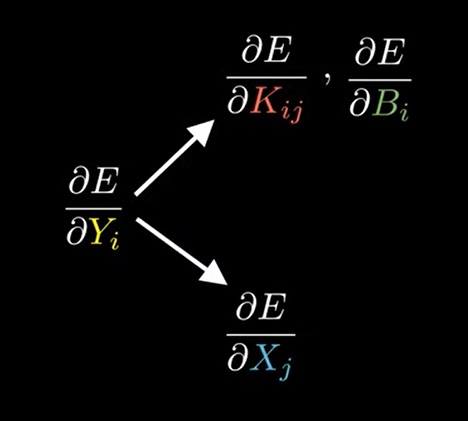 Resolving the Derivatives
This last equation is a simplified version of the general case. Let’s start with this to try to find patterns....
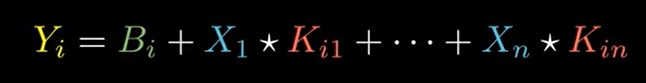 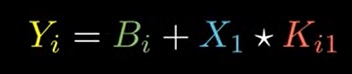 A Convolutional Layer – cont.
Before moving forward – RECALL...
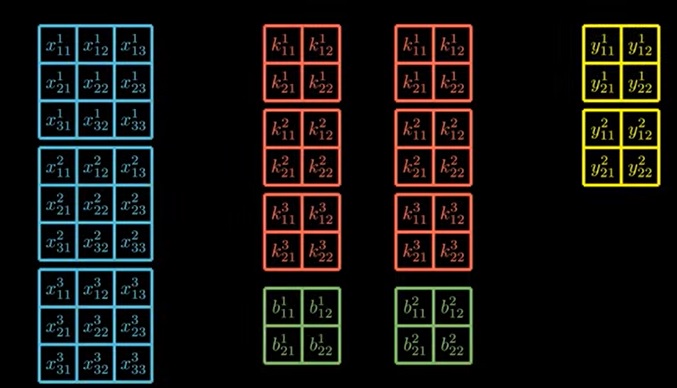 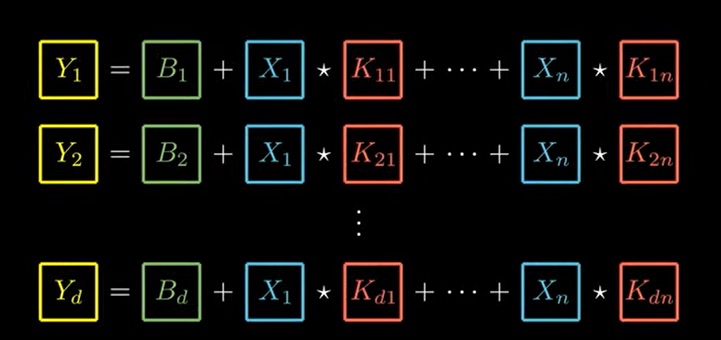 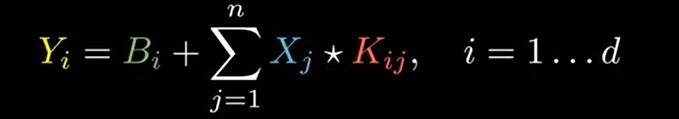 Breakdown of Simple Case
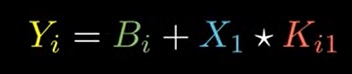 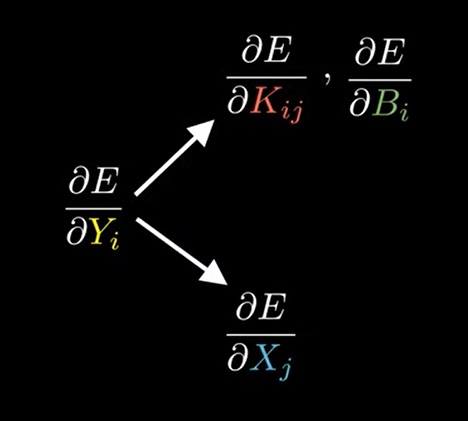 dE/dY and dE/dK
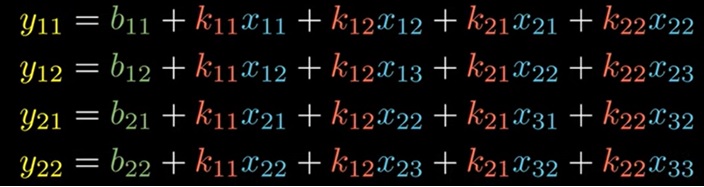 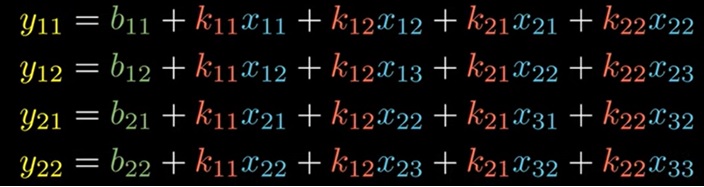 dE/dkvia YChain Rule
The Pattern
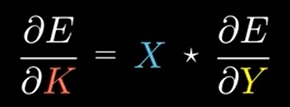 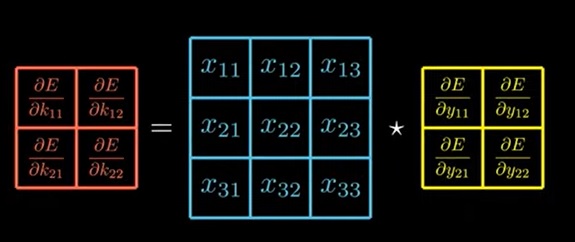 So Far – We Looked at a Simplified Version
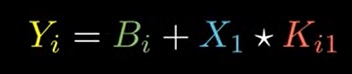 The actual equation for the predicted outputs Yi (we call this Y^i) is the following. 
However, there is a pattern – let’s find it by fully expanding this equation....
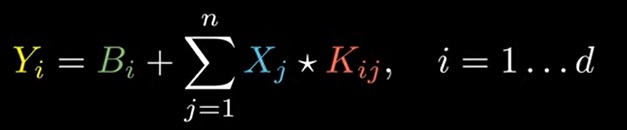 Expansion of Full Equation (Conv Layer)
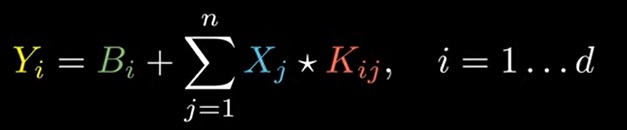 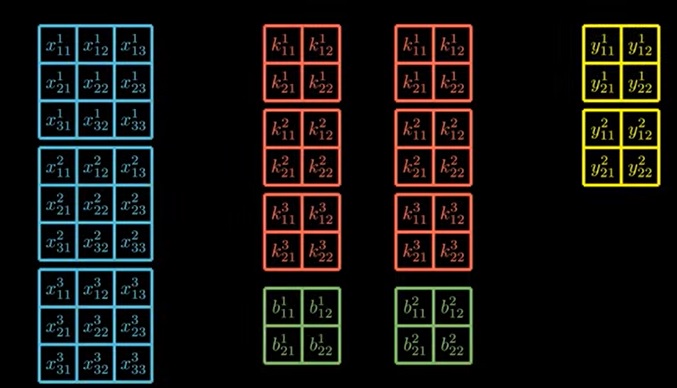 Derivatives for the full Equation
Recall that we are trying to find dE/y^. To do this, we will look at dE/dK. We might be thinking....
BUT!!! We cannot do the following directly because these are all matrices!
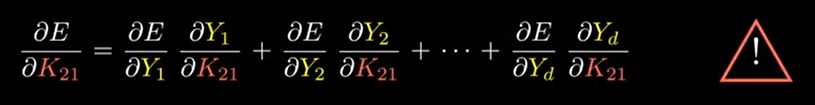 Remember – in the Simple Case we had values – not matrices. Notice the lowercase k’s and y’s 
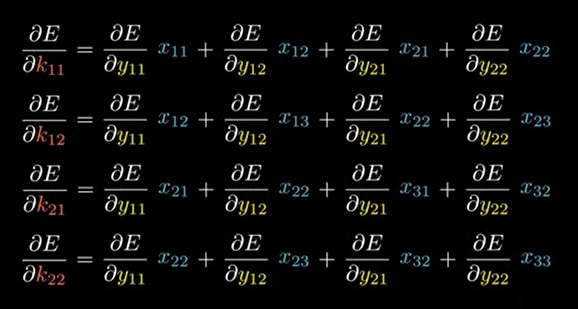 Solution: Take the derivative for each Kij.
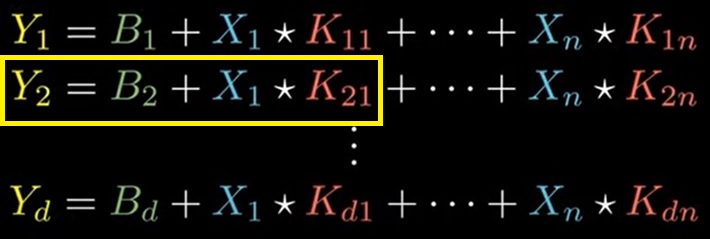 First – recall that our full equation is:
Next, let’s just look at dE/dK21
Notice that ONLY Y2 is affected by K21
This gives us a specific result for K21 *AND* a general result for Kij:
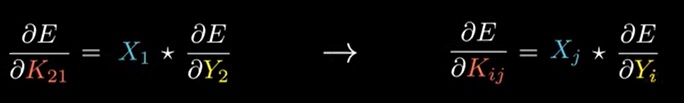 Gut Check
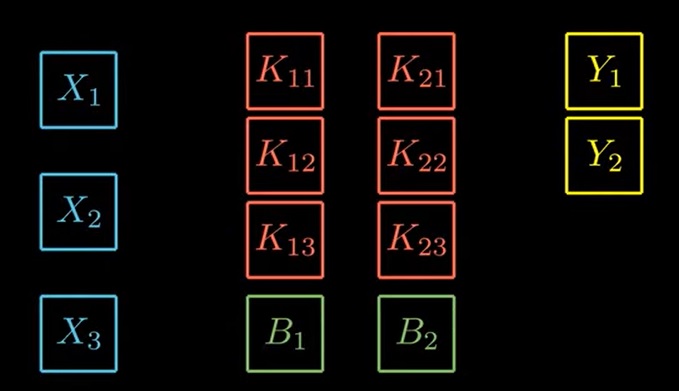 Where Are We?
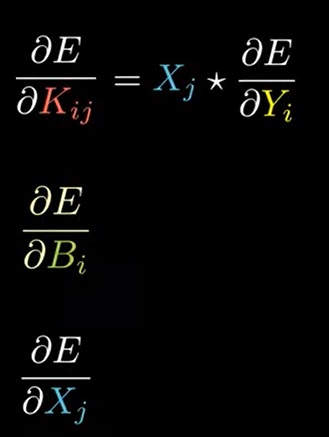 Recall that we know that dE/Y^ requires these three derivatives.
So far, we have a resolution for dE/dKij

Next – let’s get dE/dB – for the biases. 

This will be the same as for dE/dKij, but without the Xj
Recall that for one input, one kernel, and one output, we have:
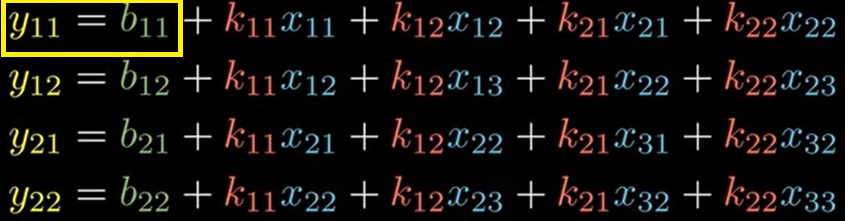 Just Look at dE/b11for the simple case
Derivative Result for B for full Equation. This is simple b/c B1 is only in Y1. So we can generalize to Bi affecting only Yi.
Why? Recall:
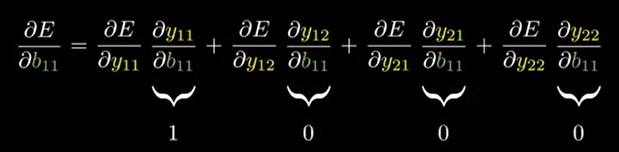 Almost There! So Far we have:
Getting the dE/dXj
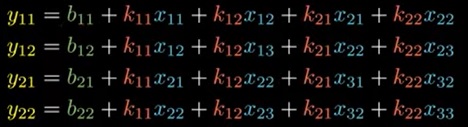 Looking at dE/dx11
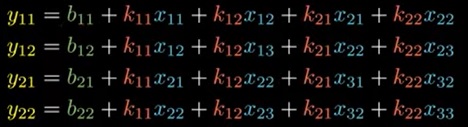 All dE/dX
These dE/dX set of Derivatives has a Pattern!
To get this set of derivatives – we must perform a “full” convolution between dE/dyij  and K
Superficially, for K1, we first ROTATE it by 190 degrees counter clockwise.
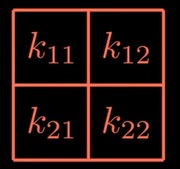 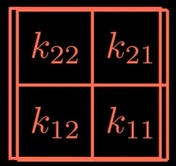 rotated 180d
Next – perform a “full” Cross-Correlation
Recall that if you rotate the matrix by 180 degrees (counter-clockwise) first and THEN perform the cross-correlation, this is called “matrix convolution”. 
Recall also that FULL cross-correlation goes through all inner AND outer edges:
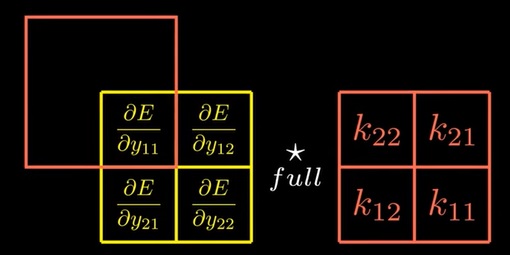 Each derivative is the result of one “window”:
Conclusion for dE/dX: The input gradient (dE/dX) is equal to the output gradient (dE/dY^) “fully” convolved with the kernels (K)
Top equation is written out. 
Bottom equation is the SAME but using a SUM
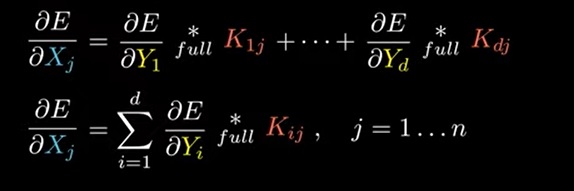 Three Equations (derivatives) needed for the back-propagation
Now we must derive dE/dY
This depends on E! (The selected Loss function). 
For example – we might use categorical cross entropy – or binary cross entropy – etc. 
Let’s look at dE/dY for Binary Cross Entropy...
Binary Cross Entropy and dE/dY
Recall that our Goal is to get dE/dY^
Note again that Y (here) is our Y^
Derivative dE/dy1
Generalized: dE/dY  (again this is our Y^ and the Y’s are matrices here)
Generalized for all yi in Y
Reminder. Here, Y is predicted and Y* is known/actual label.
All Derivatives (assuming binary cross entropy as the Loss function E)
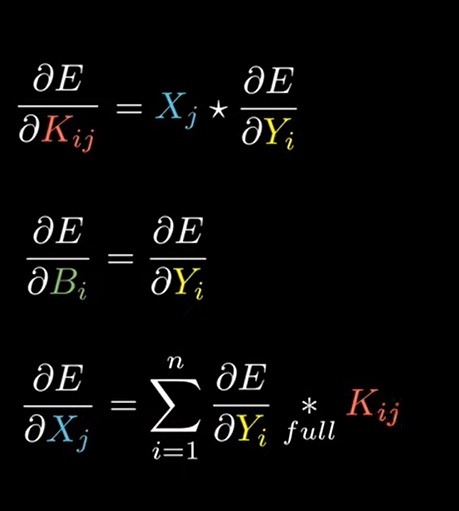 AND
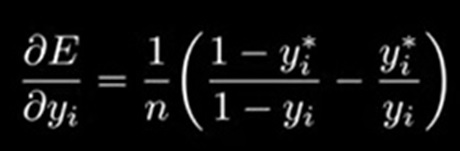